Protists and Fungus
Protista: the hodgepodge group
Originally a kingdom of the miscellaneous organisms that didn’t exactly fit in the other groups
Has been split into numerous separate kingdoms although there is wide disagreement on how they should be classified
Common Characteristics: Eukaryotes
General Classifications:1) Animal like protists = protozoa2) Plant like protists = algae3) Fungus like protists = slime molds
Animal Like Protists:- unicellular- heterotrophic
Groups:	Ciliates: move using numerous hair like structures called cilia
Paramecia
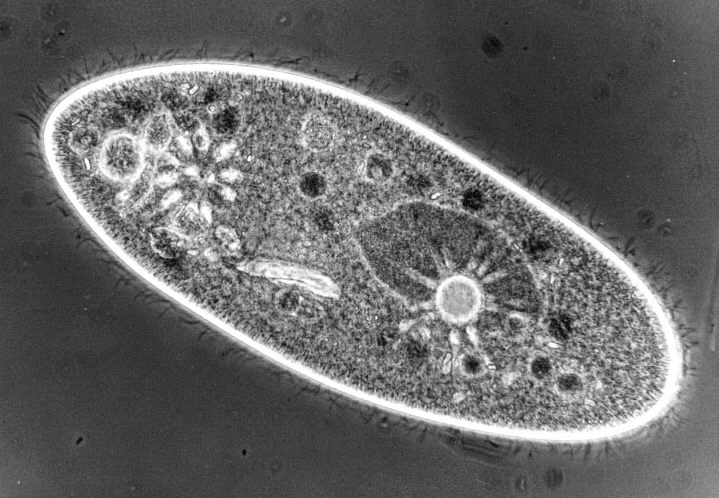 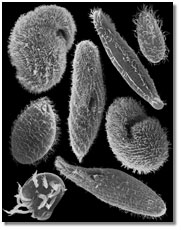 -Trychonympha – guts of termites – mutualism
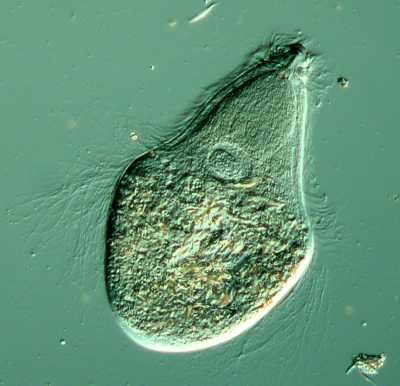 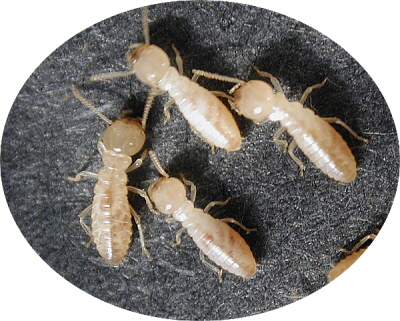 Flagellates: move using numerous whip like structures called flagella	 	- Euglena - mixotrophic
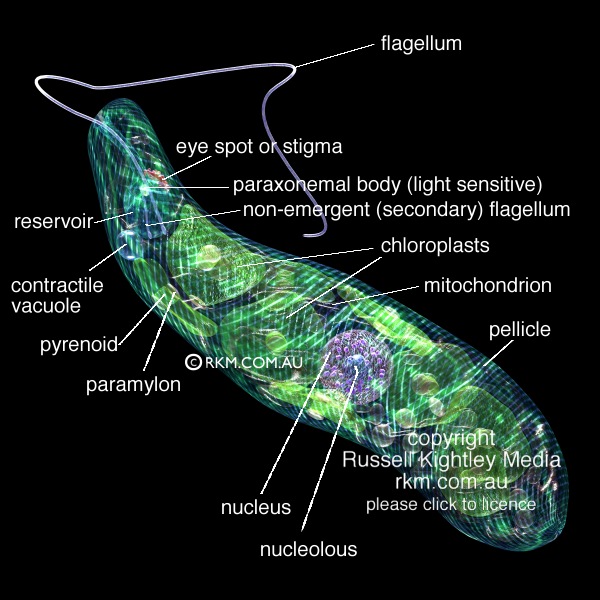 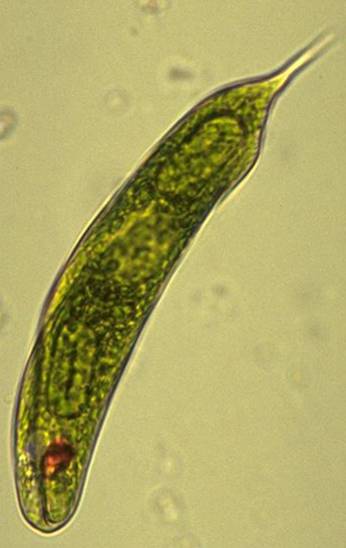 - Dinoflagellates – cause Red Tide
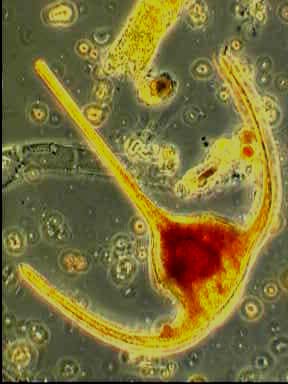 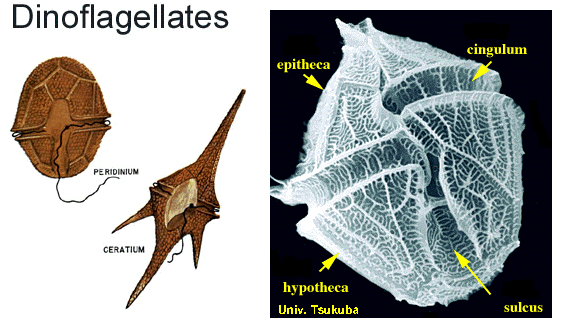 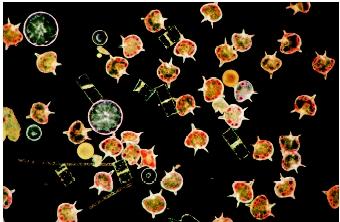 Red Tide
Temperature and nutrient conditions cause rapid growth of dinoflagellates - gives water a red color - large amounts of dinoflagellates secrete toxins and kill fish - mussels (clams and oysters) eat dinoflagellates and become poisonous
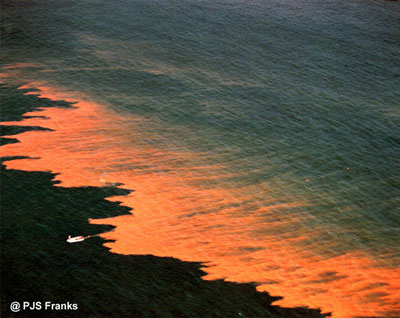 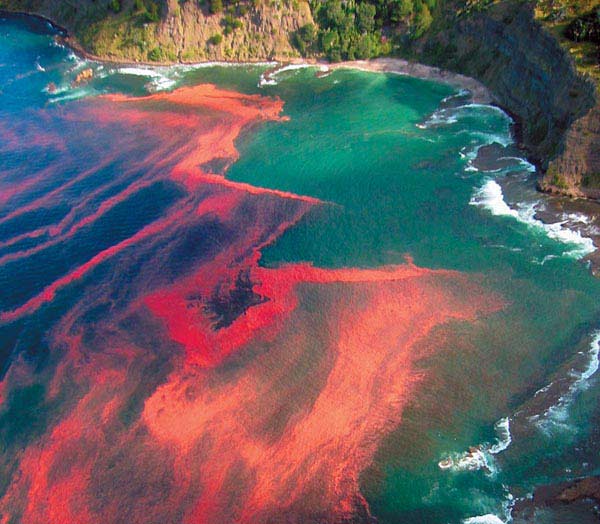 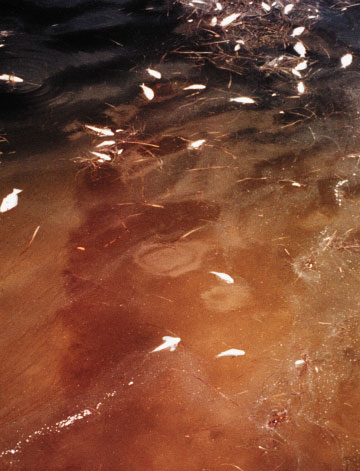 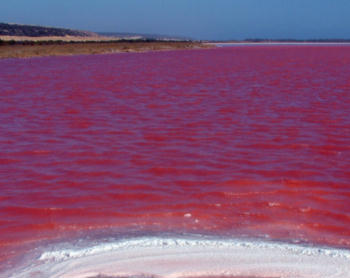 - Trypanosome – Causes African Sleeping Sickness – transferred by Tse-Tse Fly
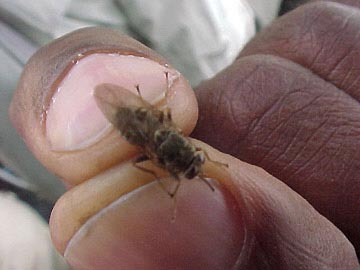 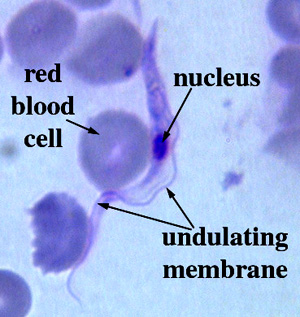 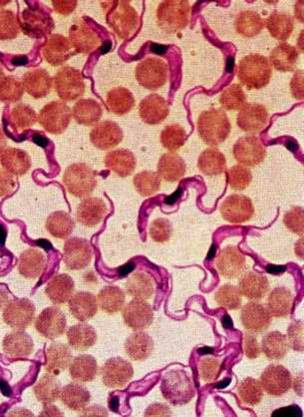 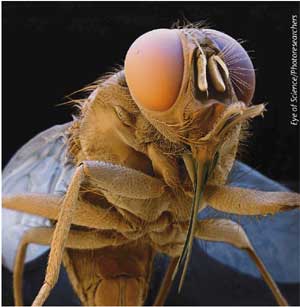 - Giardia – “beaver fever”
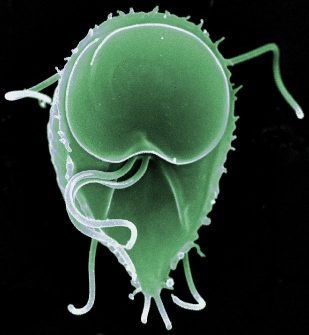 Psuedopodia: move using extensions of the cell membrane and cytoplasm called pseudopods (“false foot”) that are also used to surround and engulf food by phagocytosis
- Amoebas	- can cause disease – Amoebic dysentery
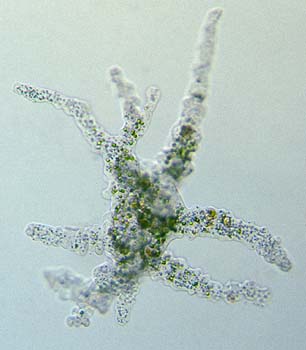 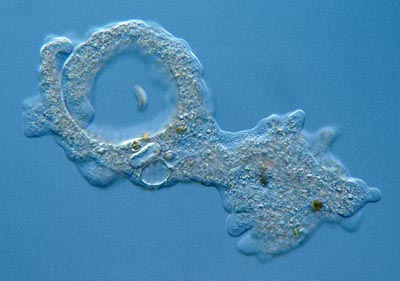 Sporozoans: spore forming  	 - Plasmodium – causes malaria
- transferred by Mosquitos
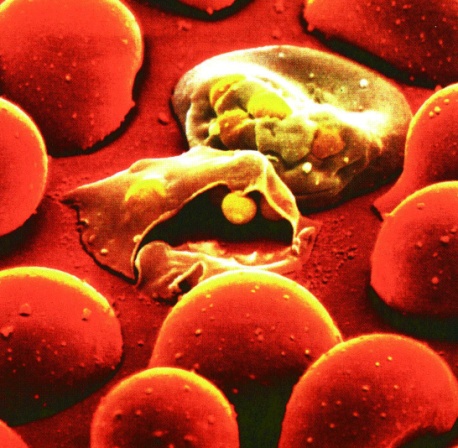 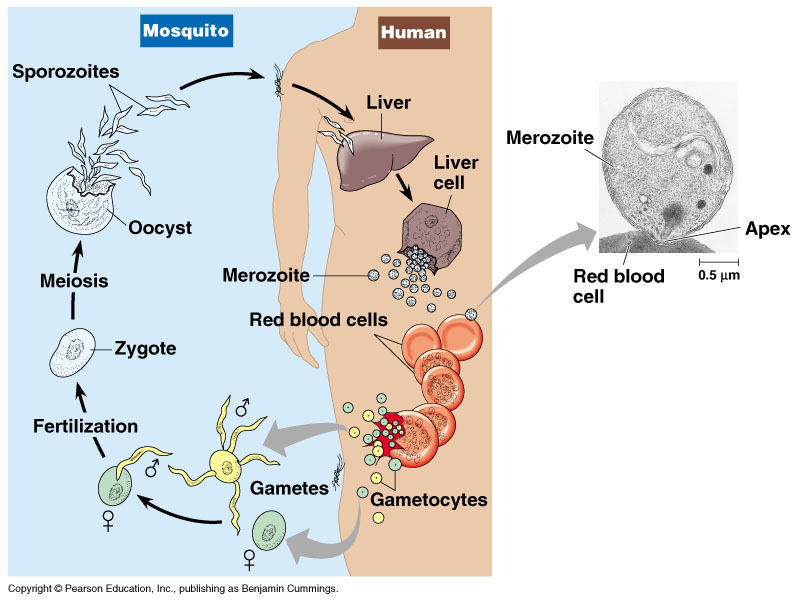 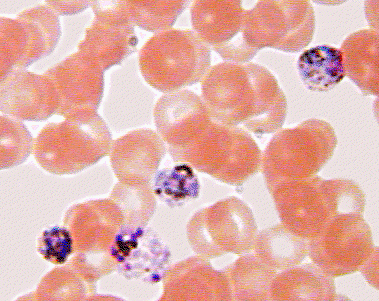 Plant Like Protists:- unicellular and multicellular- photosynthetic
Diatoms: cell walls made of silica – glass like – complex shapes- unicellular - - very abundant in fresh and salt water - many layers can form Diatomaceous Earth – used in filters and toothpaste
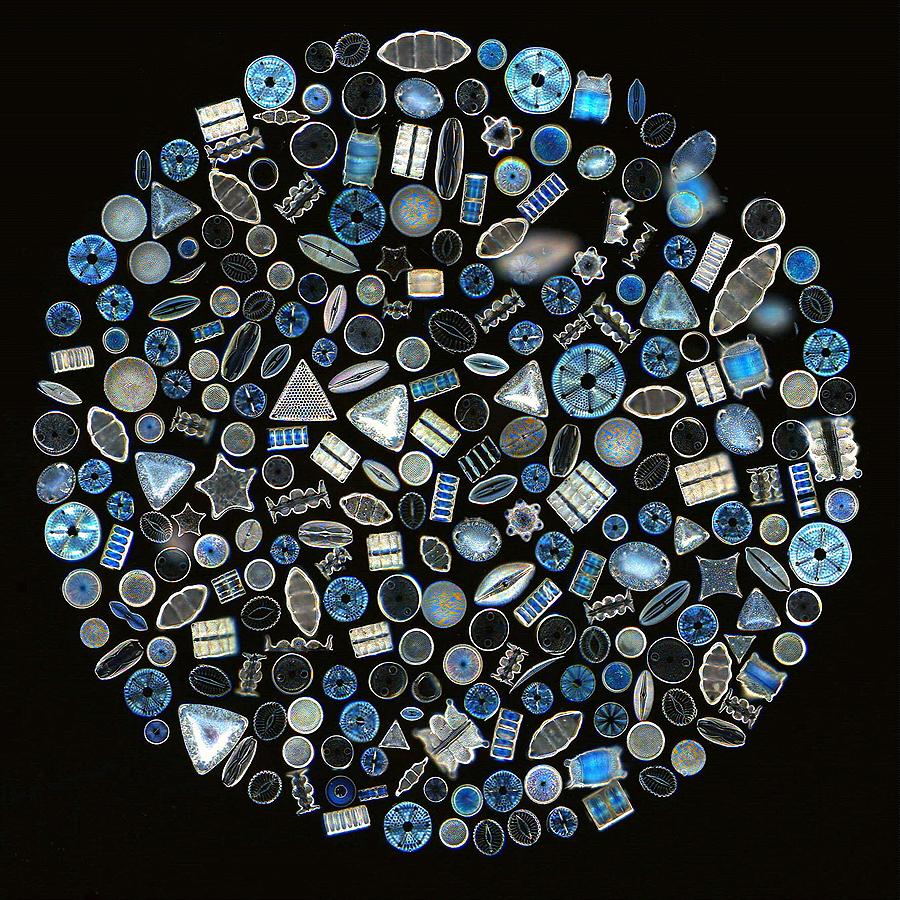 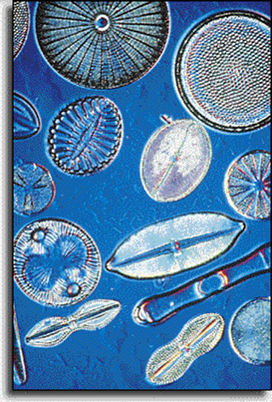 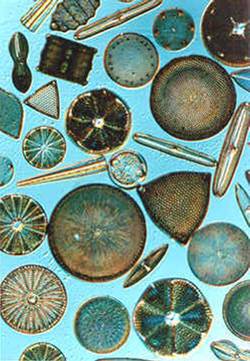 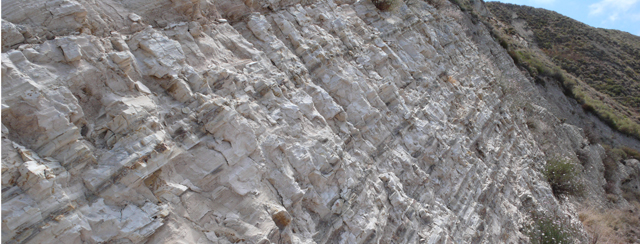 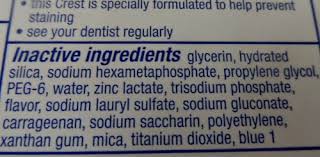 Algae: 3 Types: Classified based on the major photosynthetic pigment color1) Red Algae – manly red in color – although it can appear green or black
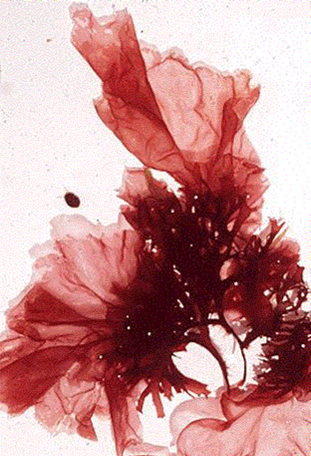 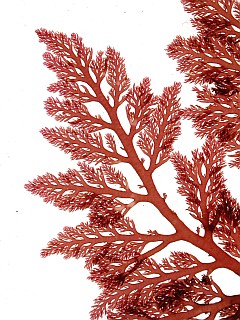 Ex: Carageenan – food stabilizer
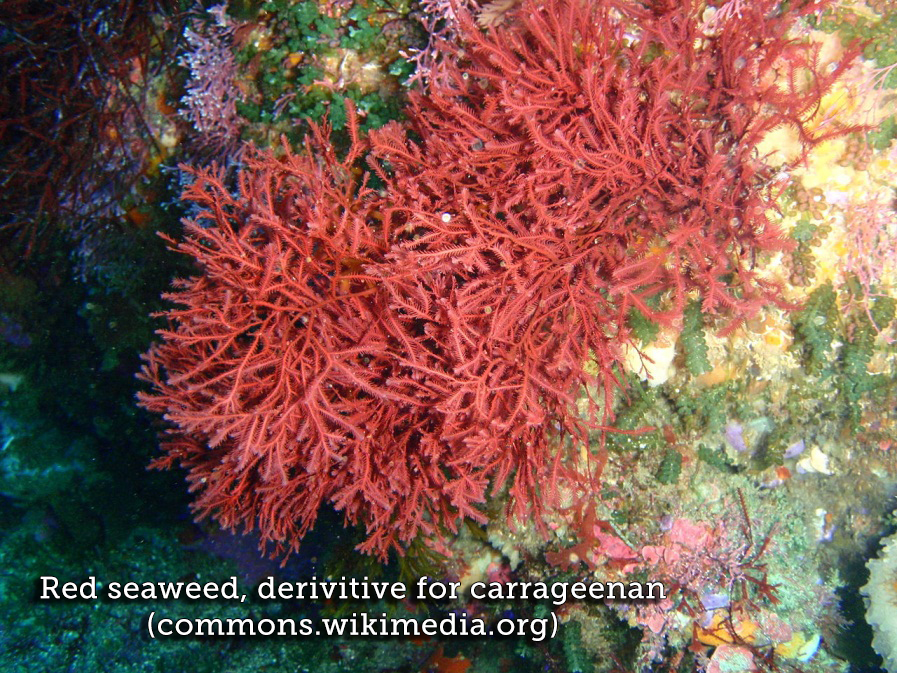 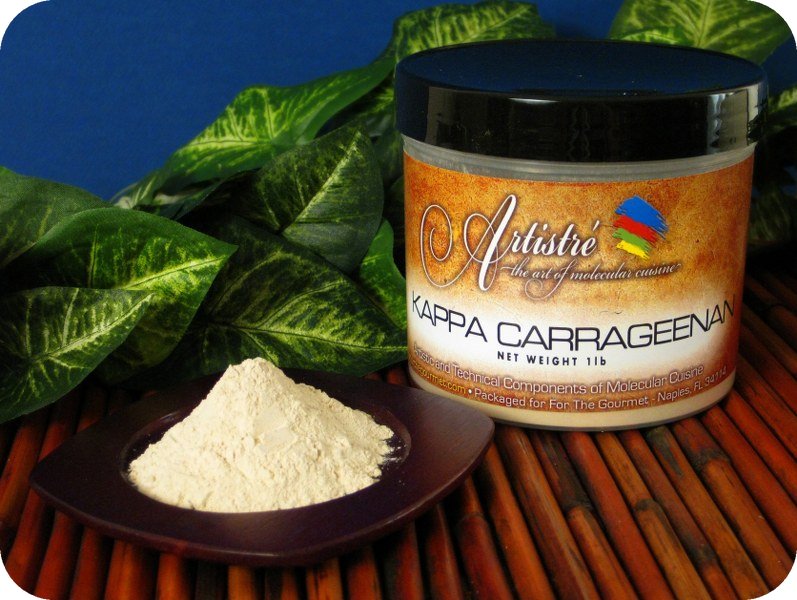 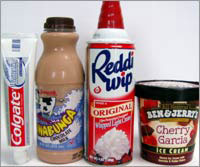 Agar – food stabilizer and microbiology
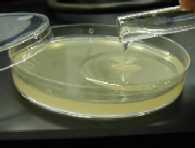 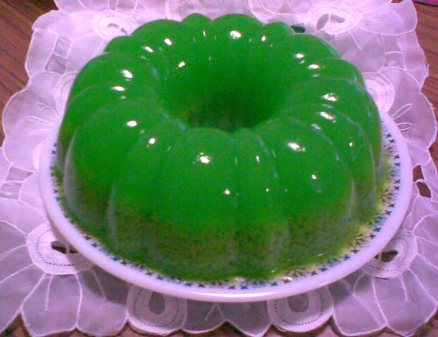 Nori – edible seaweed used to wrap sushi
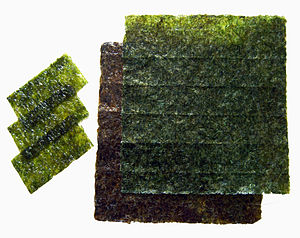 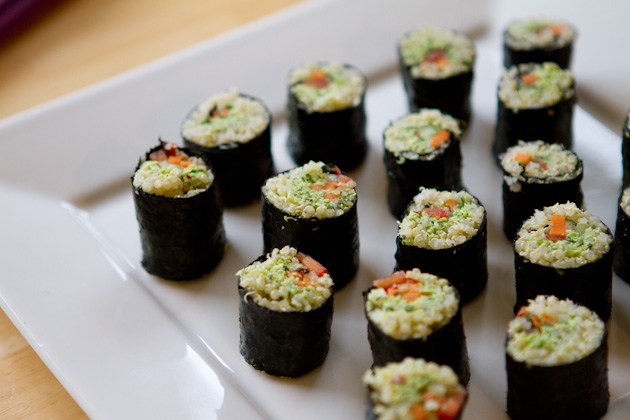 2) Brown Algae – largest of all algae 	Ex: Kelp – food for many organisms                    - creates a kelp forest which supports many organisms 	     - Alginate: food stabilizer and mold cast
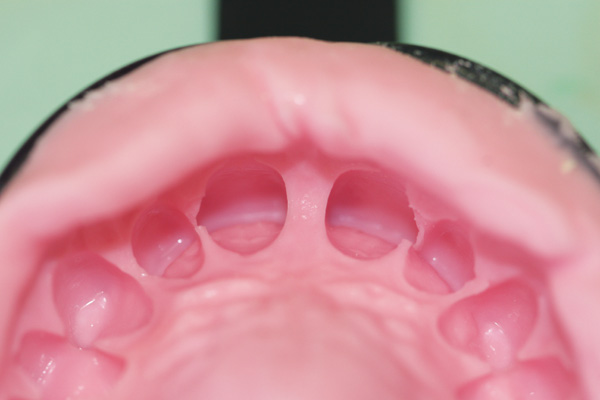 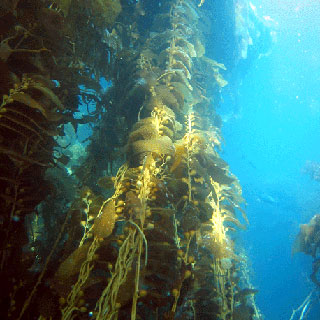 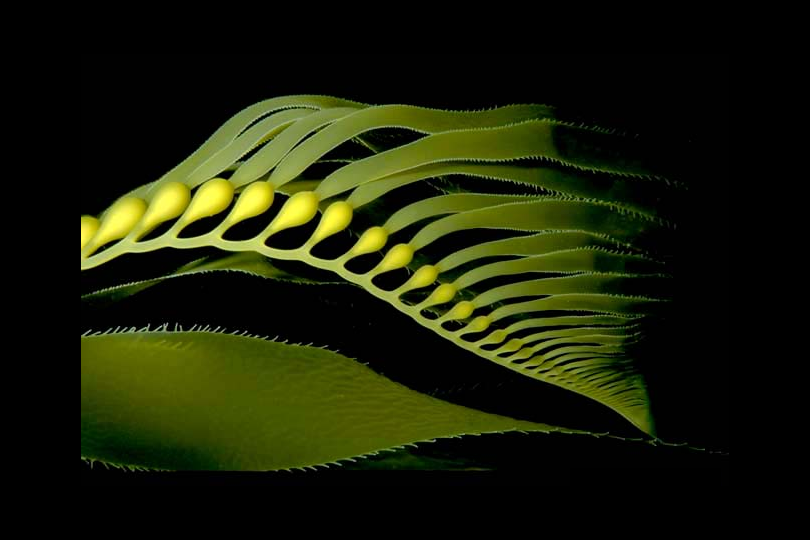 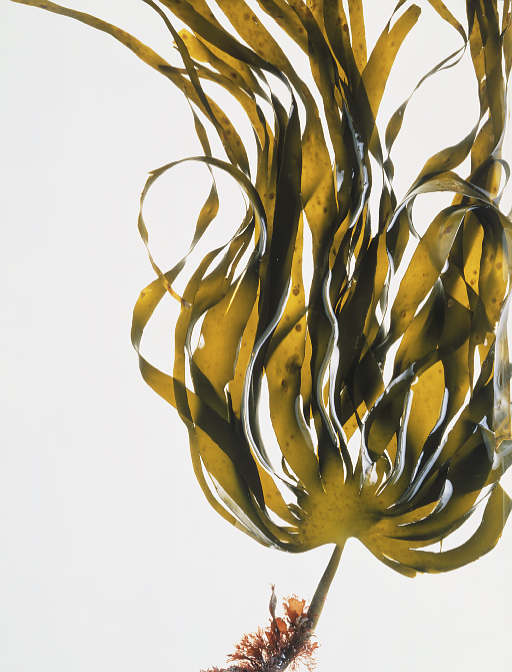 Ecologic Importance of Kelp
Kelp Video #1
Kelp Video #2
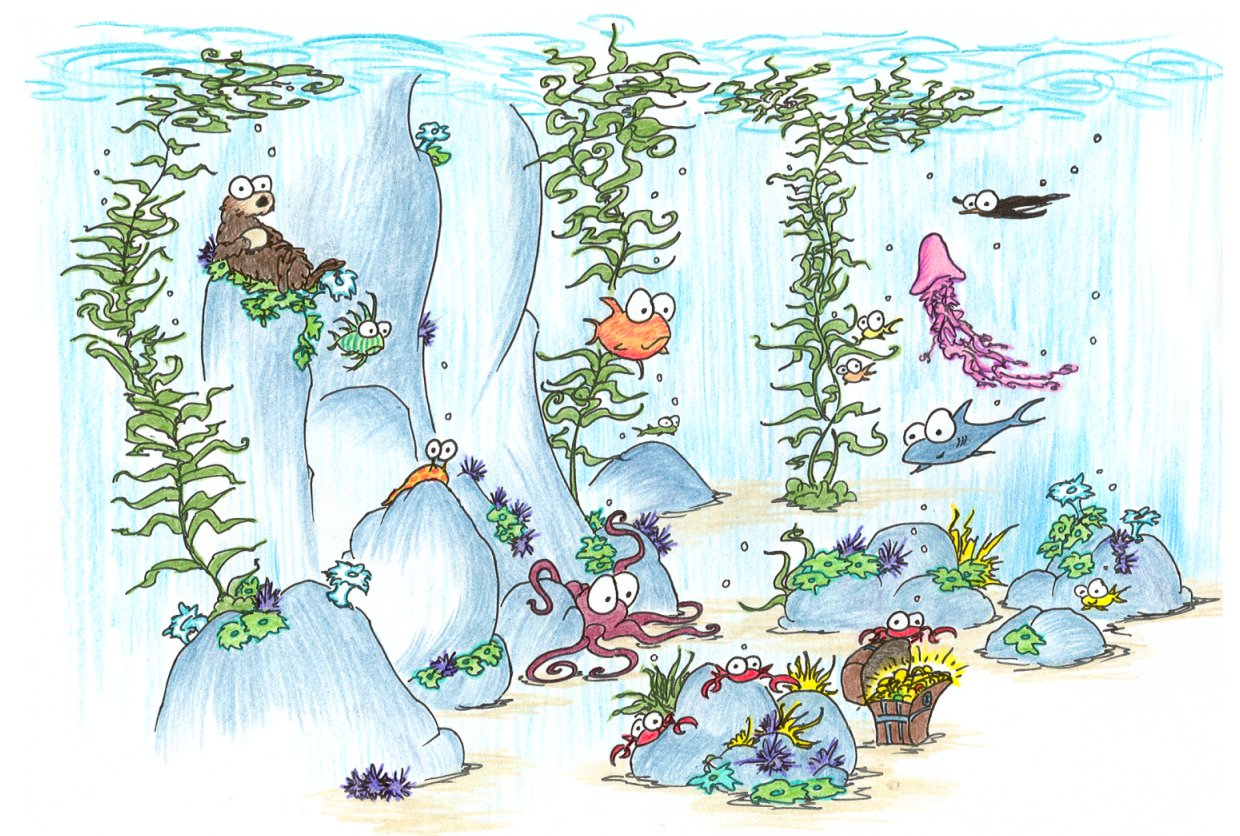 3) Green Algae – debate over classification – protists or plants	Ex: Spirogyra  - pond scum
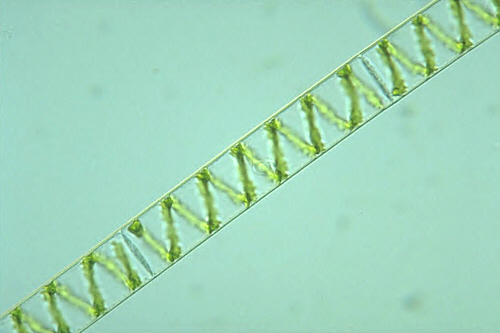 Sea Lettuce – used as food
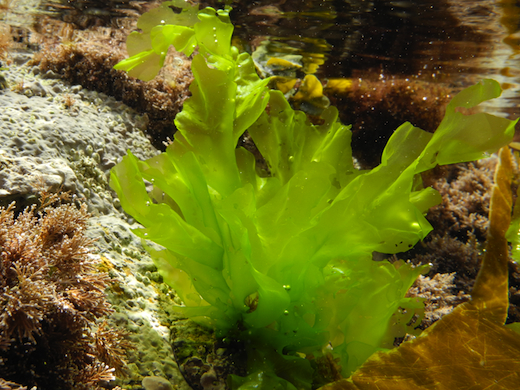 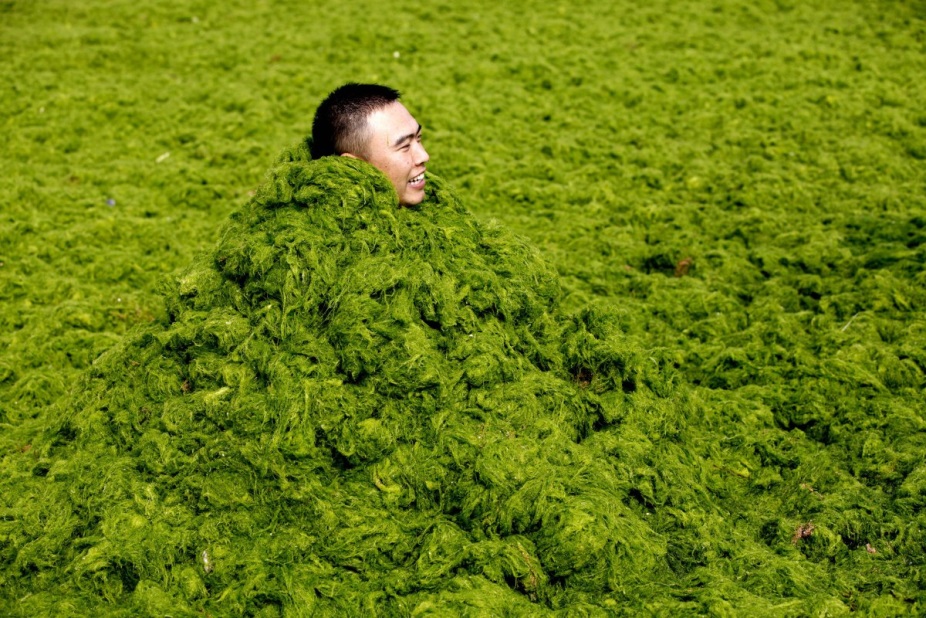 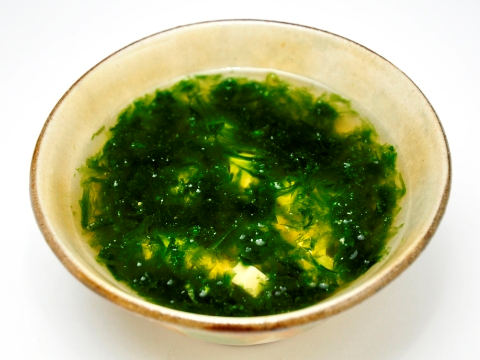 Spirulina – nutritional supplement
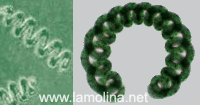 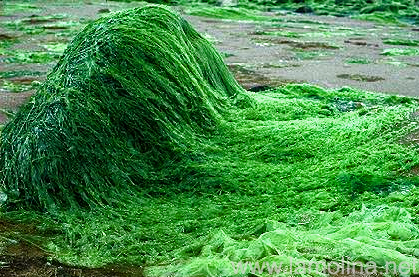 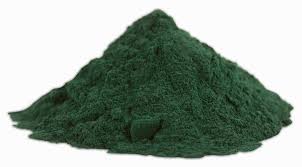 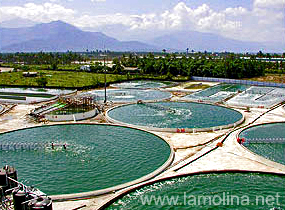 Lichen – mutualism with fungus
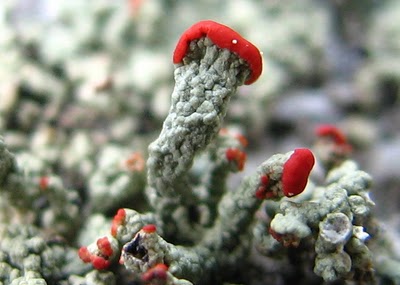 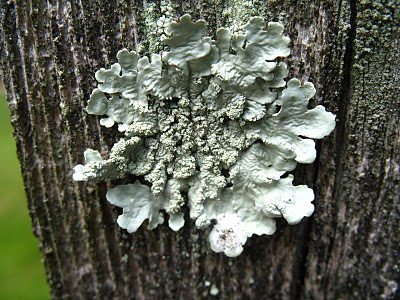 Fungus Like Protists: slime molds and water molds- multicellular – - decomposers - many feed on bacteria and fungi- cell walls made of celluloseCause many diseases: 	- Ick in fish
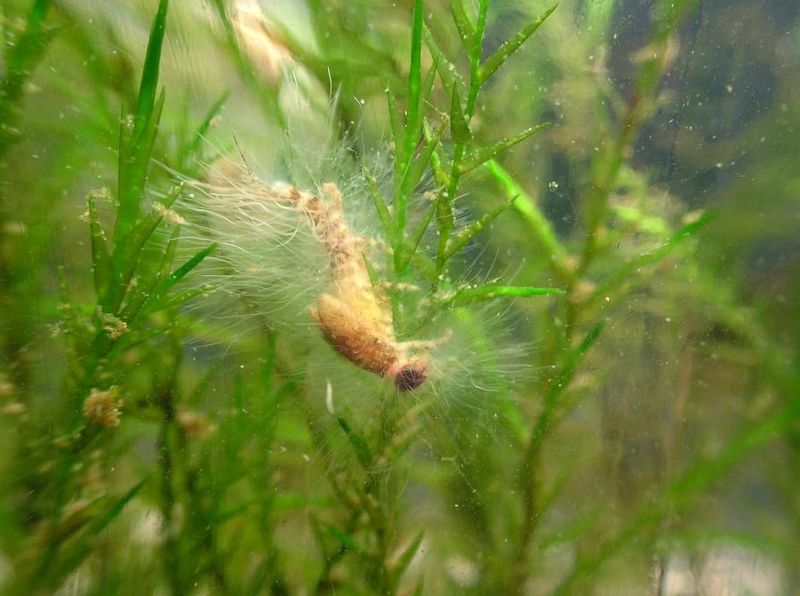 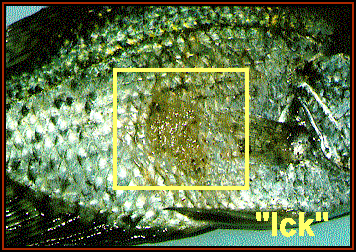 Kingdom Fungi:- unicellular and multicellular- decomposers- cell walls made of chitin – -reproduce using spores- excrete digestive enzymes outside of their cells to digest their food and then absorb the nutrients
Examples: - yeast – bread making
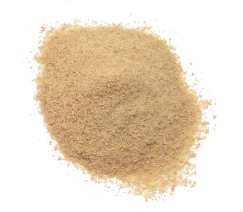 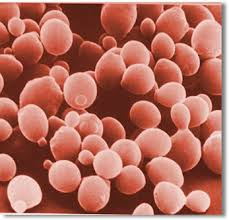 Club Fungi – mushrooms 	- Mushroom is actually the reproductive structure (fruiting body) while the main body of the fungus is underground breaking down dead material and growing into a mass of thin filaments (hyphae) called the mycelium
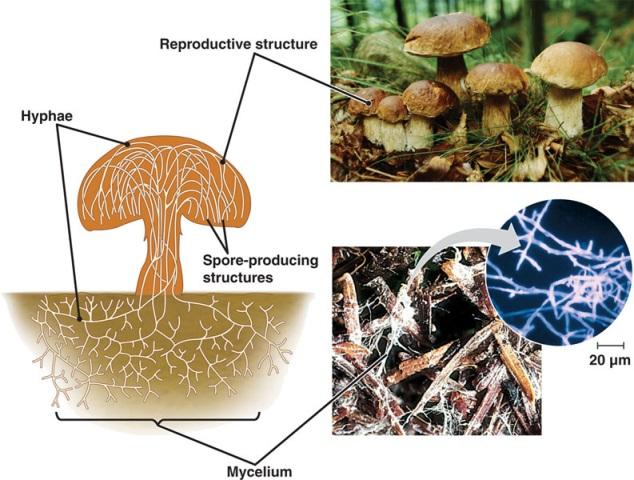 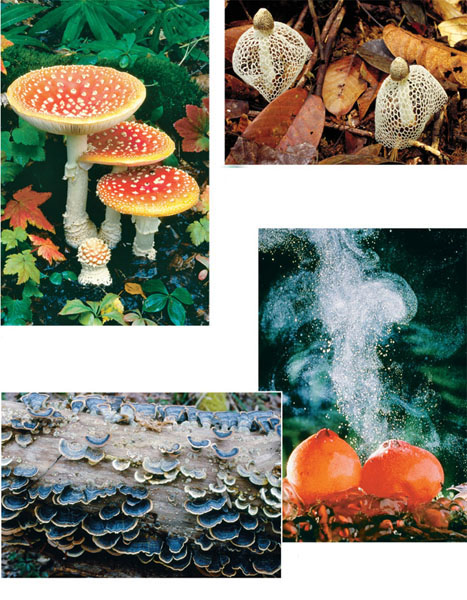 (b) Maiden veil fungus (Dictyphora), a fungus with an odor like rotting meat
(a) Fly agaric (Amanita muscaria), acommon species in conifer forests in the northern hemisphere
(d) Puffballs emitting spores
Figure 31.18a–d
(c) Shelf fungi, important decomposers of wood
- Mold Fungi – bread mold
Ascocarp of fungus
Soredia
Fungal
hyphae
Algal
layer
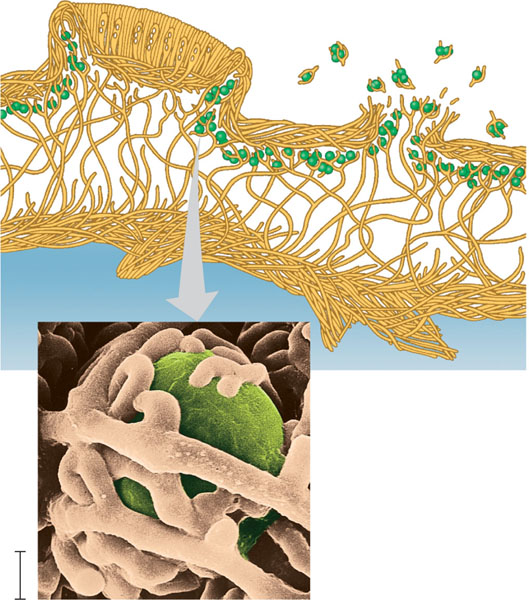 Algal cell
Fungal hyphae
10 m
Figure 31.24
- Lichens – mutualism between fungi and algae – important for primary succession and the formation of soil from rocks
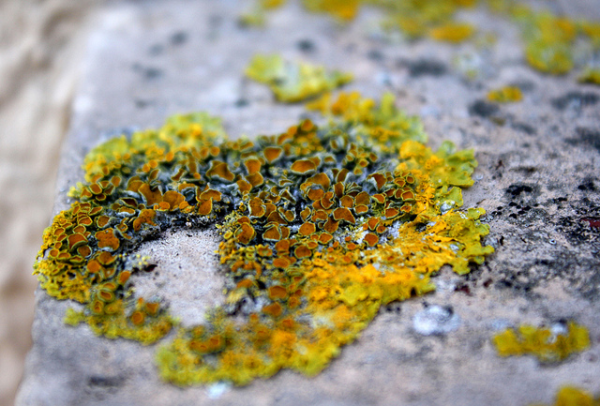 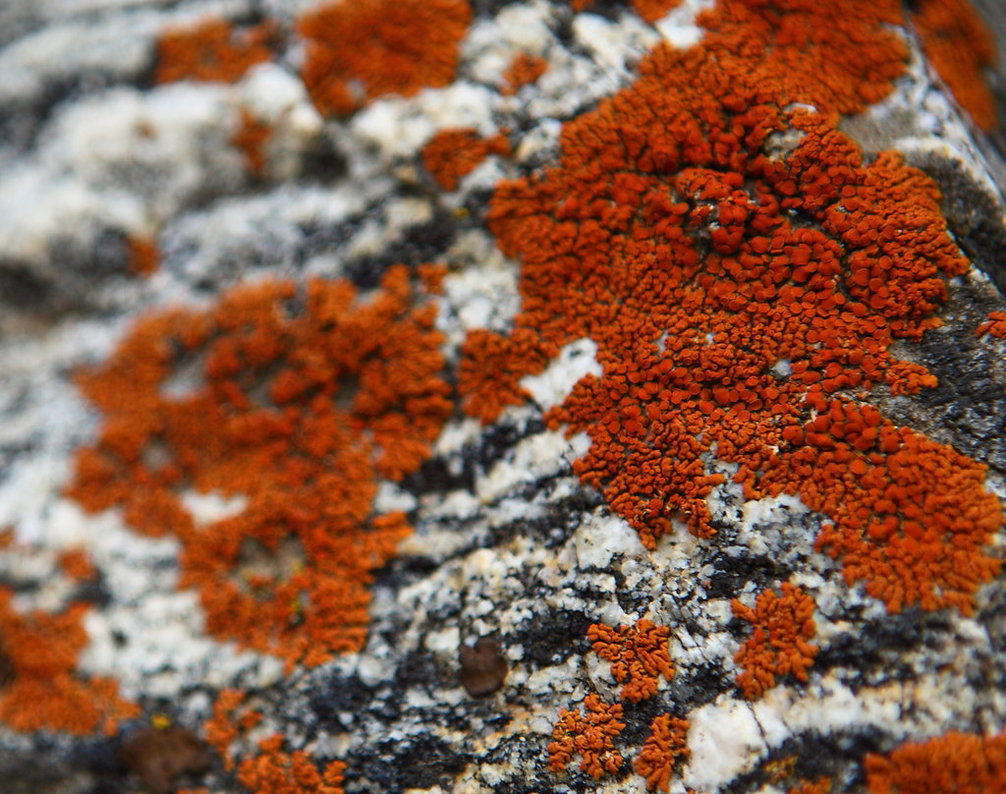 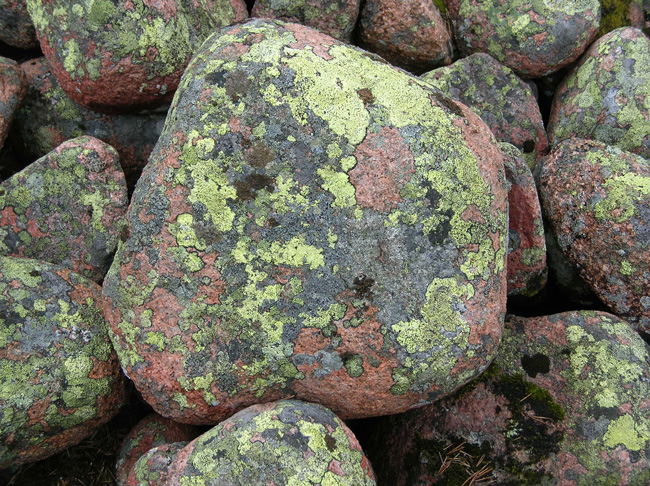 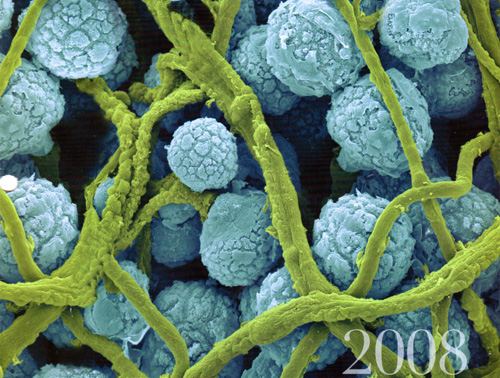 - Mycorrhizae – symbiosis between fungus and plant roots – the fungus increases the surface area of the plant roots allowing them to absorb more water and nutrients while the plant provide the fungus with sugars
Other Roles of Fungus: - parasites and disease: huge impact on crops – corn smut and wheat rust 	- attack animals: Cordyceps, athlete’s foot fungus, ring “worm”